CTU Presents
Youth In Contesting Update!
 Marty, NN1C
Introduction
A little bit about me…
From Boston, MA
”In contesting” since 2015. Always learning. 
Formerly KC1CWF
Often found at KC1XX, W1KM and K1VR
I’m part of the ZF1A contest crew, I’m ZF2LZ
Proud CW op. 
Technologist, hardware and software designer for contesting.
Why Youth?
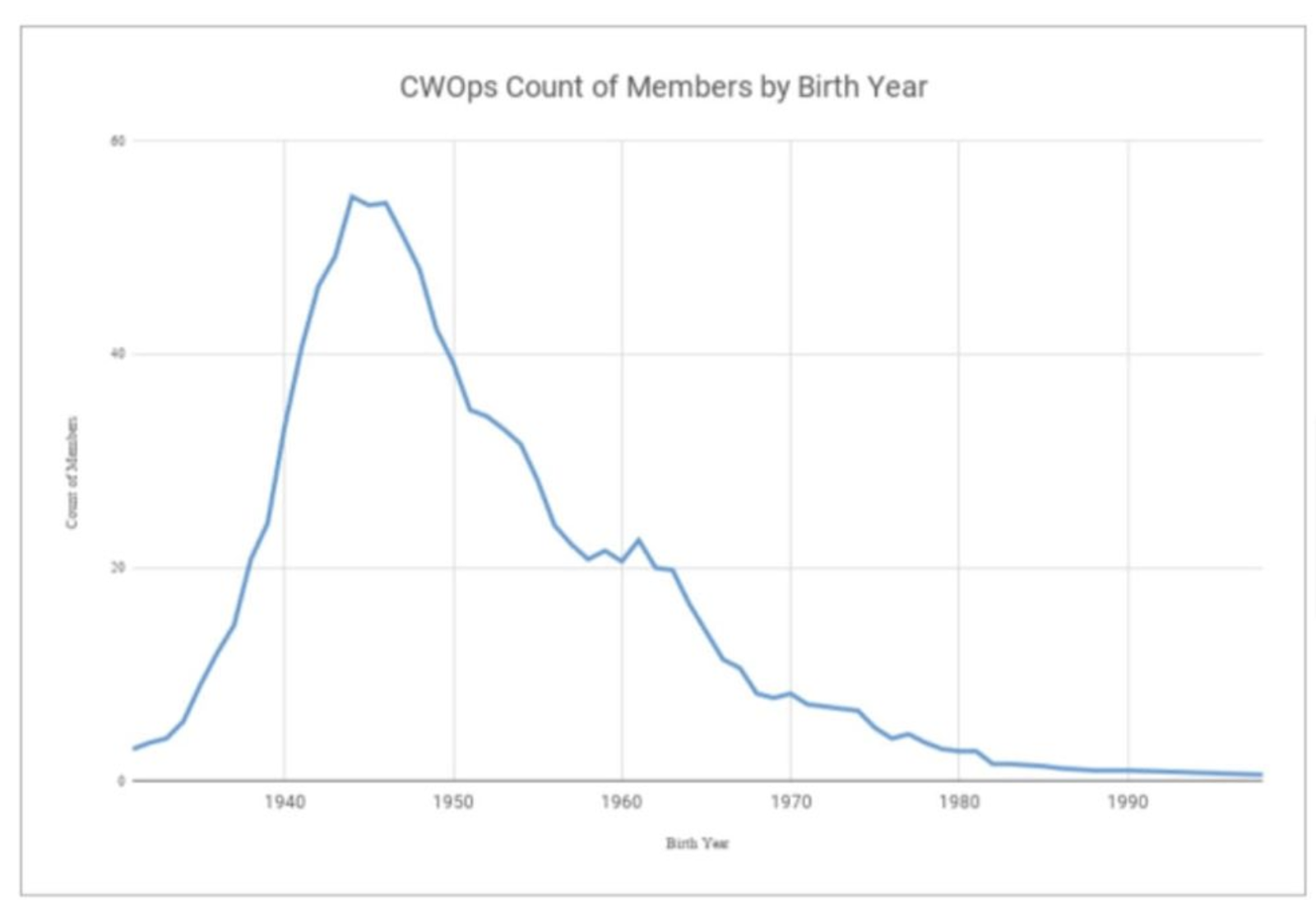 Why Youth?
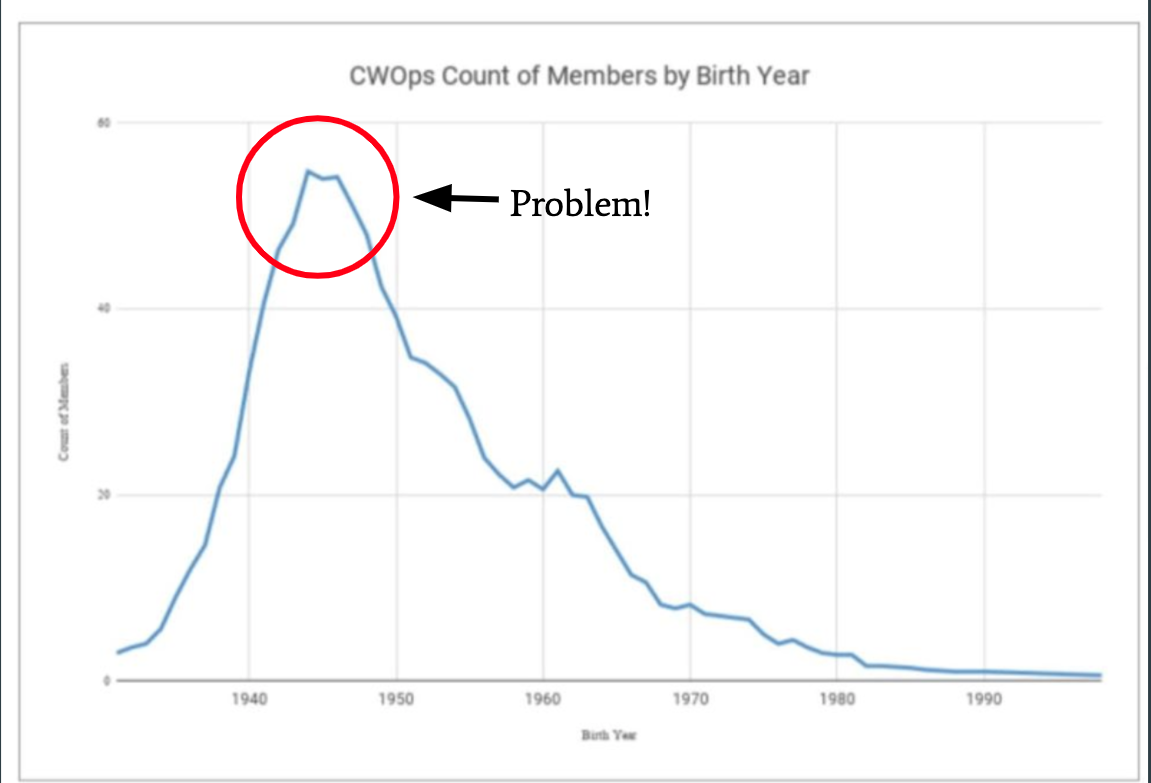 Why Youth?
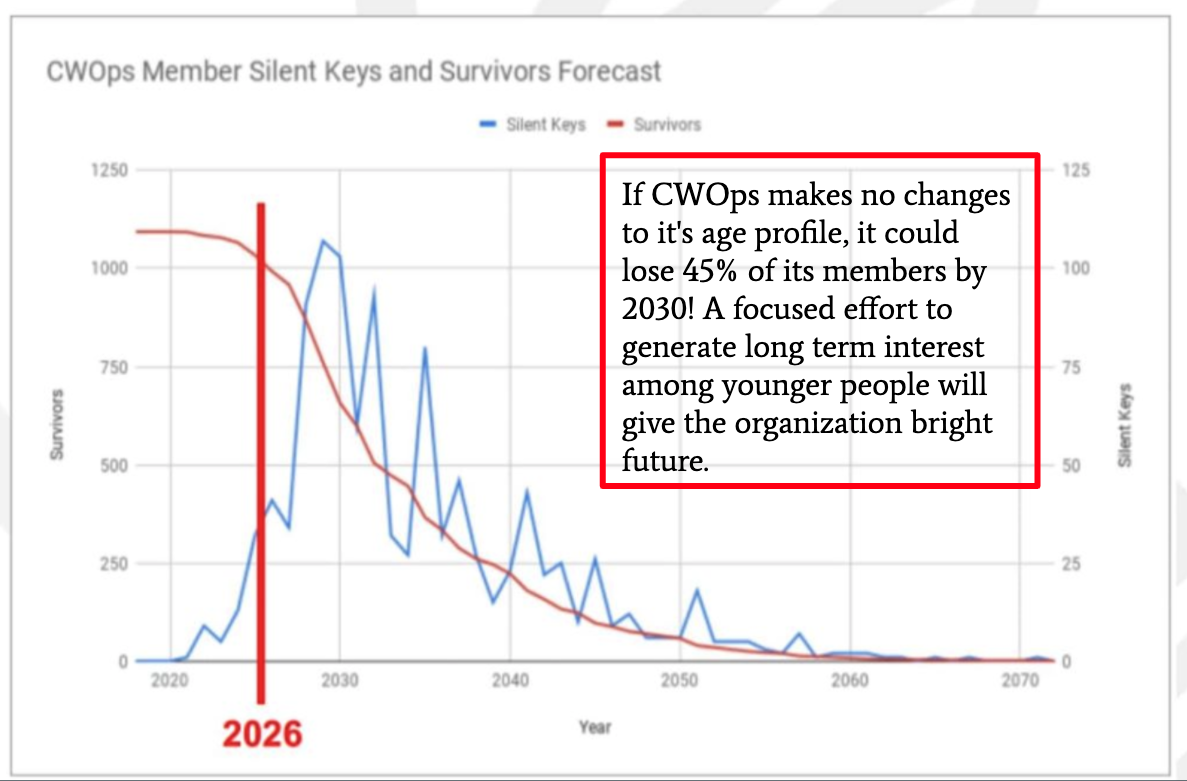 Why Youth?
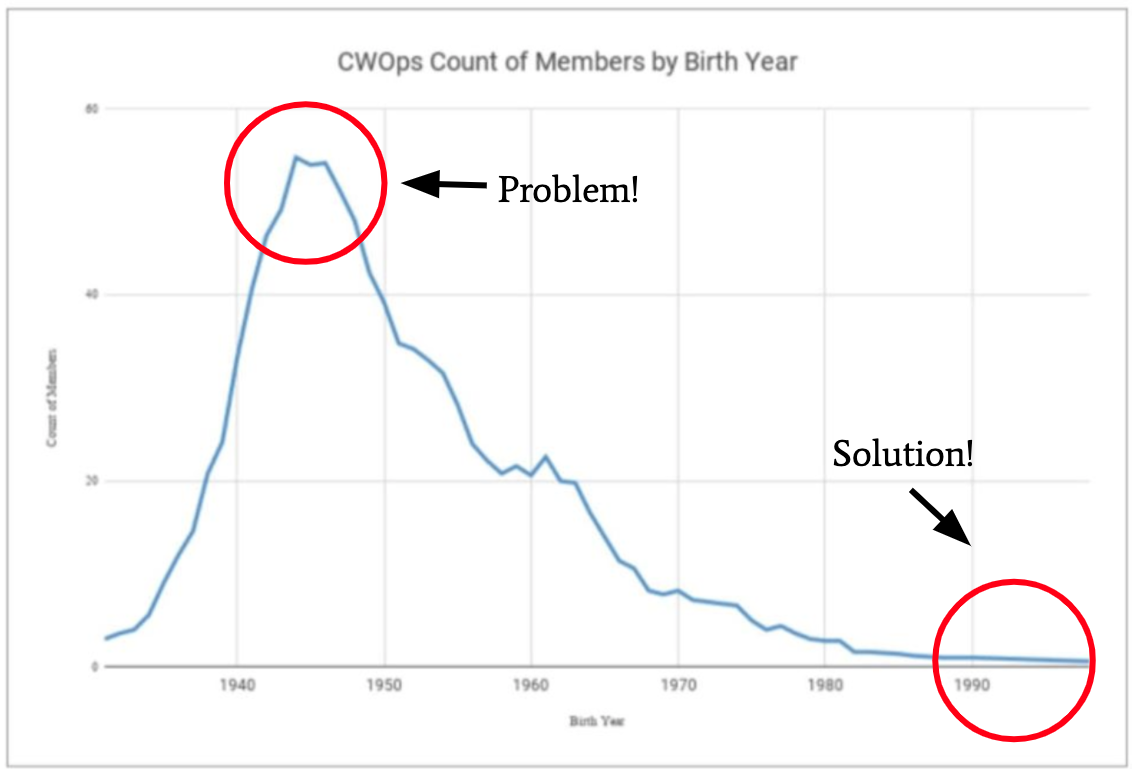 Youth In Contesting Landscape
YOTA YCP (Europe)
YOTA R2
Dave Kalter YDXA
Team Exuberance
YARC YCP (USA)
Youngsters on the Air (YOTA)
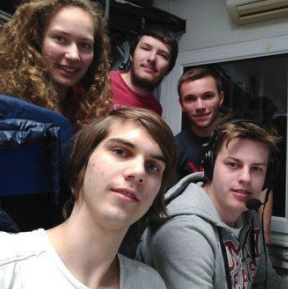 IARU Region 1 Program
Funded via IARU and donations
Youths travel to European contest stations for all-youth multiops
Youth On The Air (Region 2)
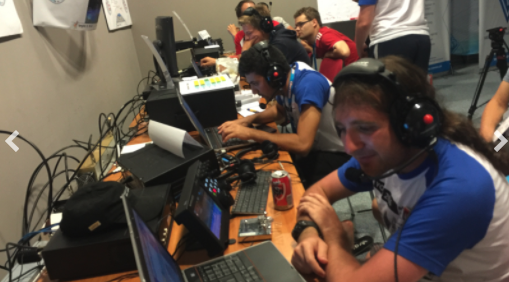 YOTA Camp scheduled for summer 2020
Pushed to summer 2021. 
Strong contesting workshop led by myself, and KG5HVO.
K3LR banquet speaker!
Dave Kalter Memorial YDXA
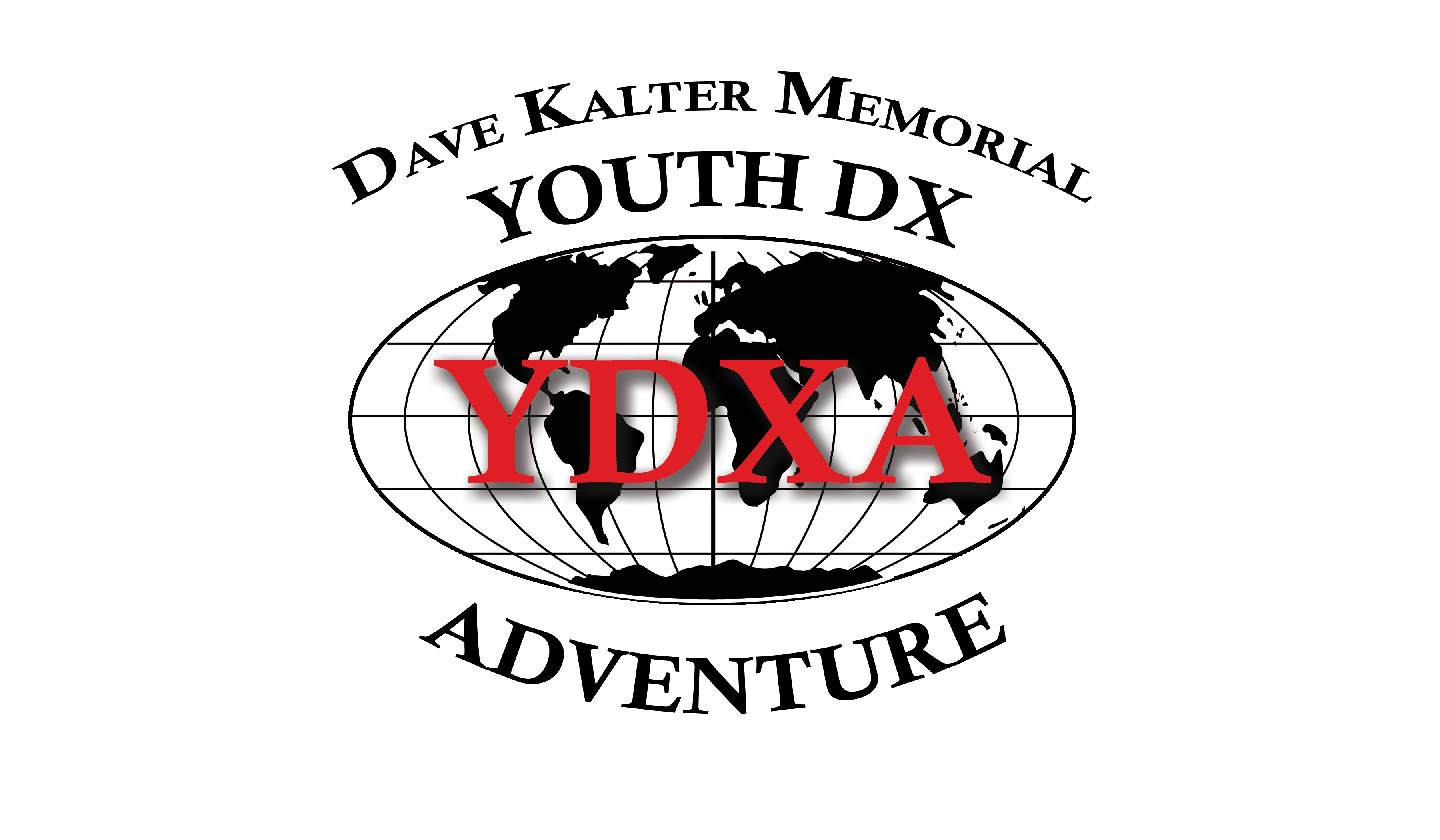 Team Exuberance
North American based group of young contesters
Youth led, organized, and operated serious multi-op contest entries
Founded by Violetta KN2P, Led by myself, and Bryant, KG5HVO.
Non-profit dedicated to making these opportunities affordable.
Teamexuberance.og
Team Exuberance Operators
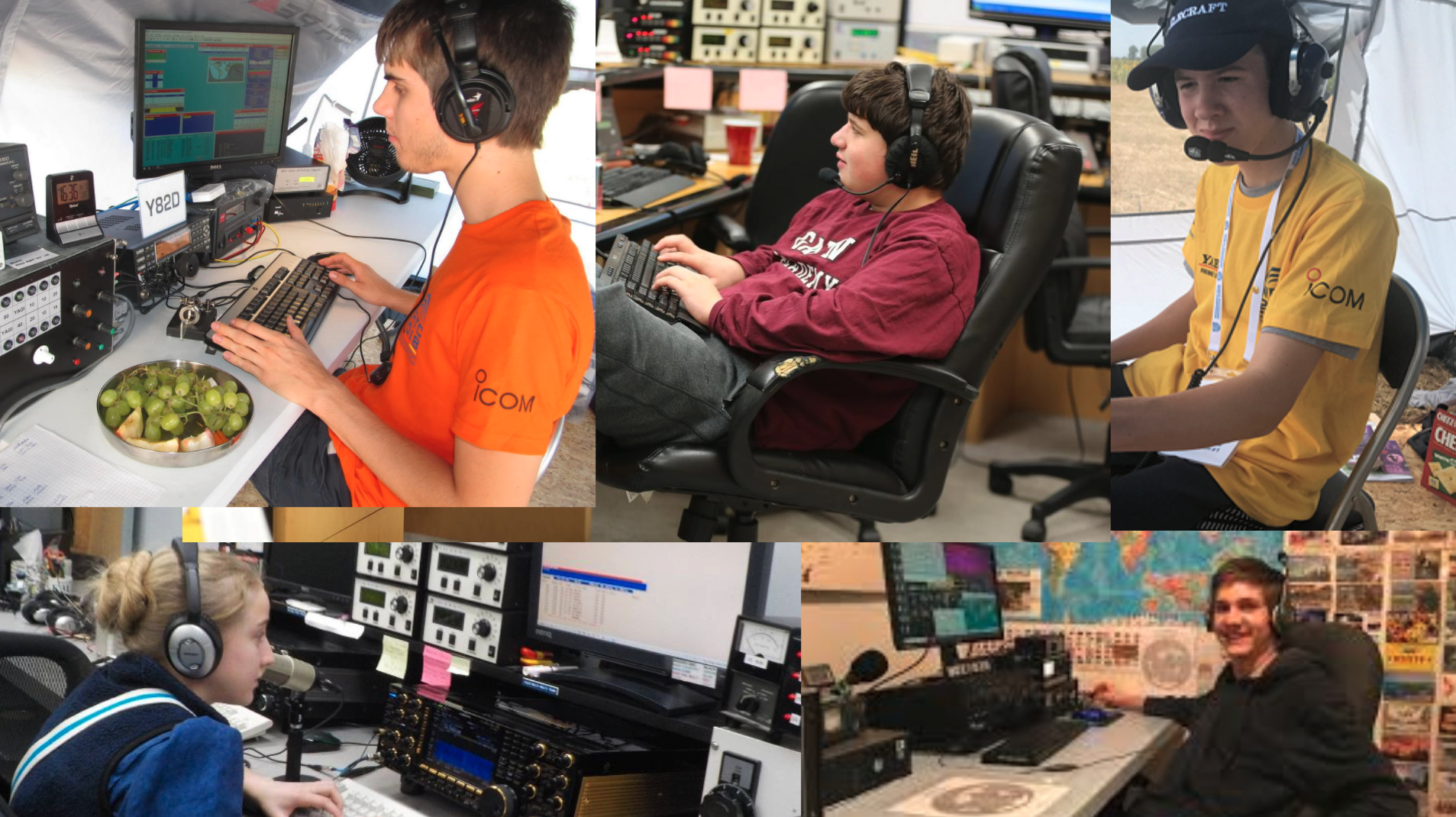 Team Exuberance Operations
Previous Operations
Planned Operations
CQ WPX SSB 2019 
M/2 @ K3LR  #1 North America
7 Ops from 3 different countries.
Led by myself, and Violetta, KN2P
CQ WPX CW 2021
Postponed due to COVID-19. 
Another elite team of CW operators to operate M/2 at K3LR.
Led by ex-WRTC op, Bryant, KG5HVO.
Fundraising paused, will resume soon.
Questions?
Youth In Contesting Update!
 Marty, NN1C